Sea Observations
in Albania
Institute of GeoSciences, Energy, Water and Environment (IGEWE)
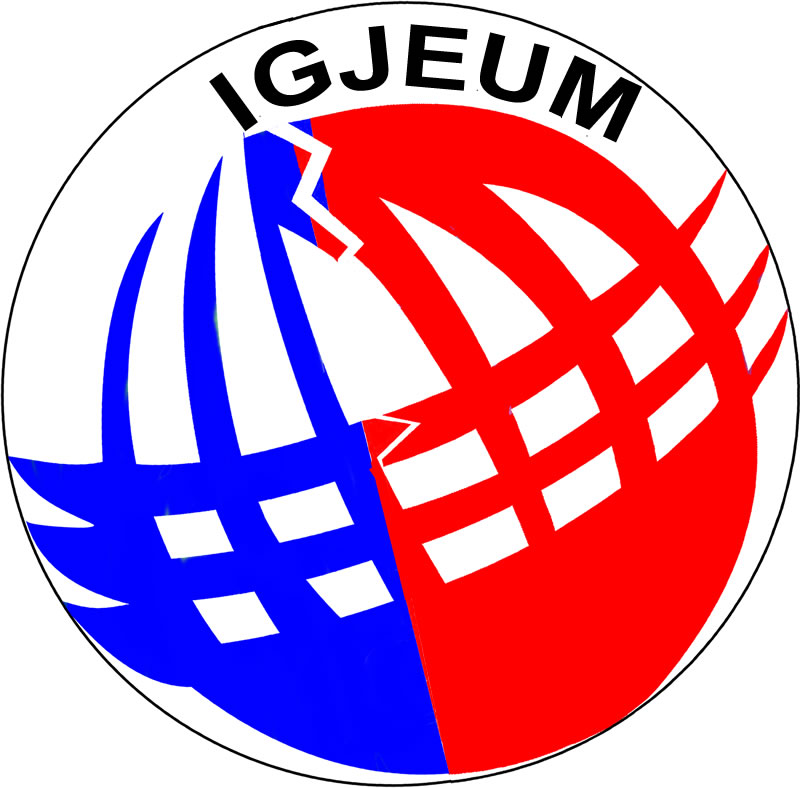 ‹#›
Role of IGEWE
IGEWE is the national Hydro-Meteorological Service  of  Albania  and  the  only  institution  that  produce  warning from  natural  hazards.

Network
In  the coastal  zone  of  the  Adriatic  and  Ionian  Sea  there  are 8 stations :
4  stations  in  the  coast  and 
4  stations  in lagoons.

Measured variables
Wave
Tide
Wind
water  temperature
some  chemical  elements
‹#›
Other institutions
We have made a lot of progress in our collaboration with the Military Met Service, but yet not a real collaboration with the Navy
Navy has one station in the only big island, but it seems to measure only meteorological variables.
‹#›
Current network problems
The stations are not yet handed over to our Institute
(so, it is not possible to maintain them);

The  infrastructure of  the  coastal  station  is  damaged  recently  from  the  storms  and  the amortization.
‹#›
Thank you !


(metodi.marku@gmail.com)
‹#›